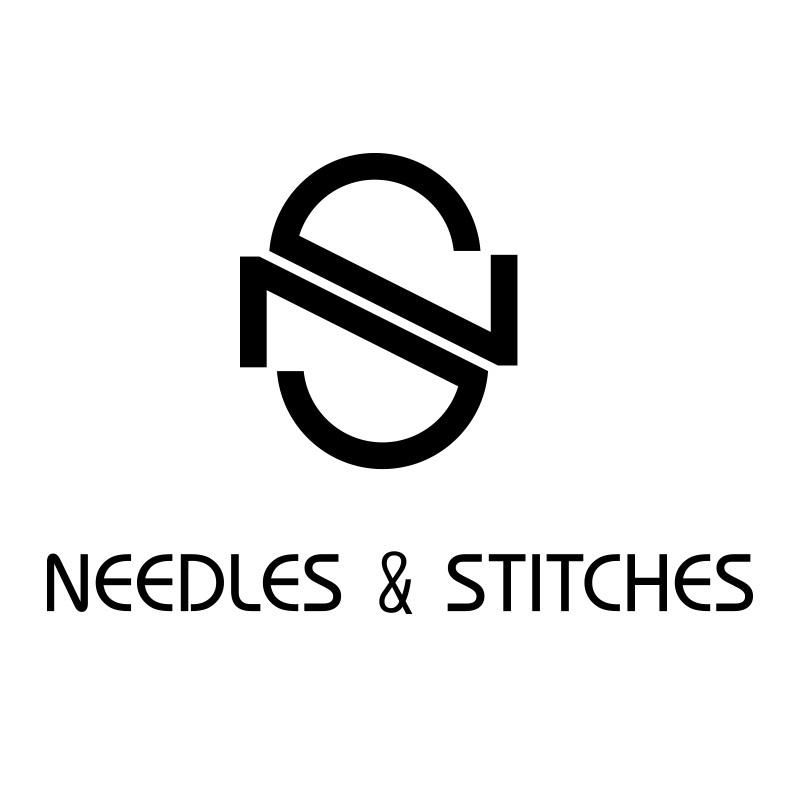 2122 Autumn/Winter
NEEDLES & STITCHES
Gauge:14GG
Yarn:1/27 44%NYLON 42%VISCOSE 14%LUREX
       +2/48 100%WOOL 
Weight:145g
STYLE NO：21121
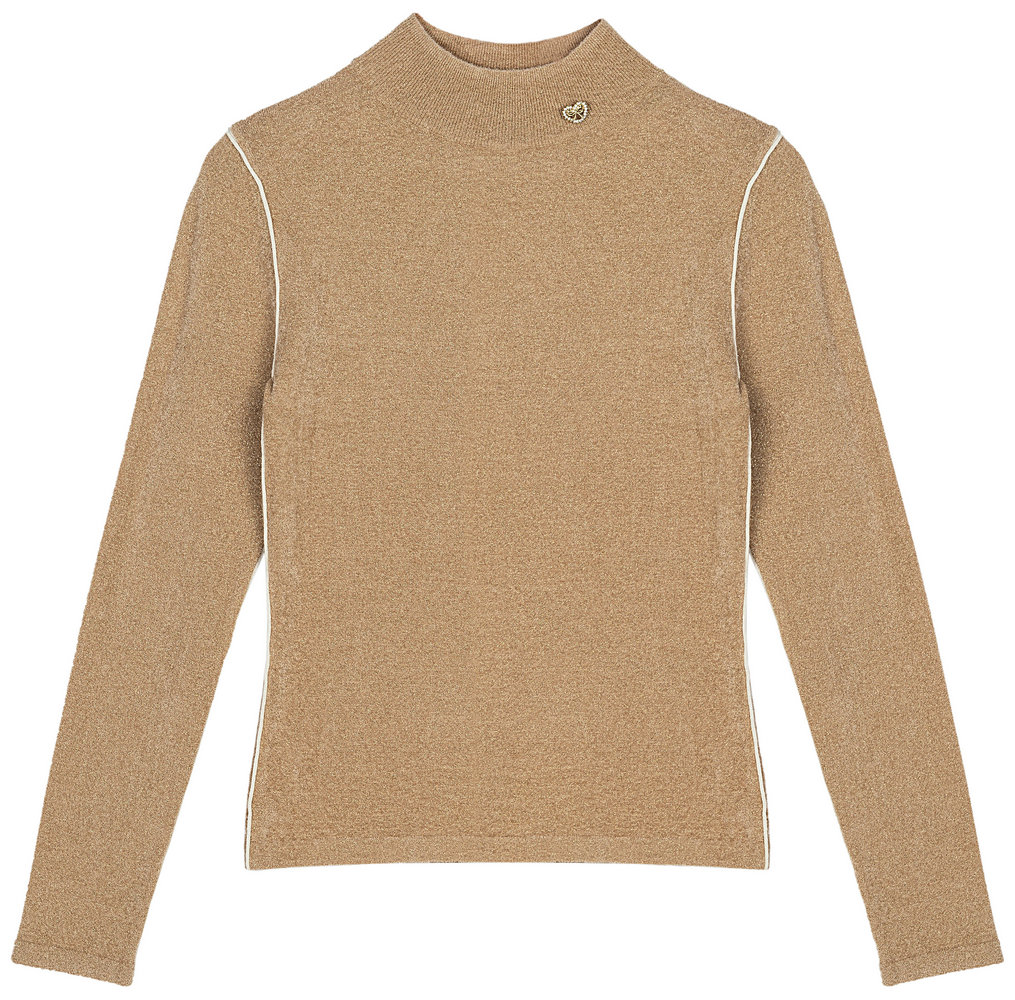 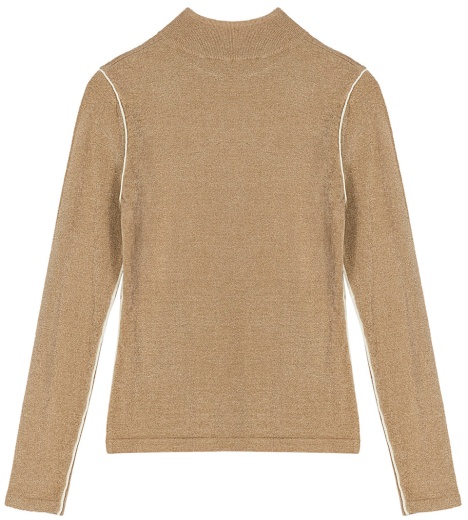 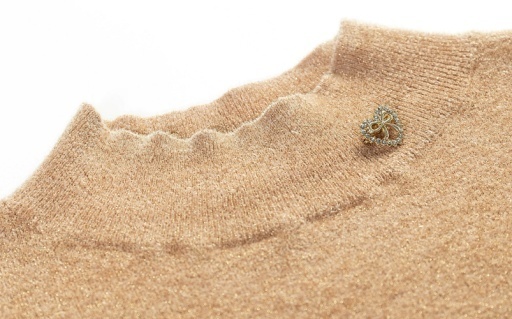 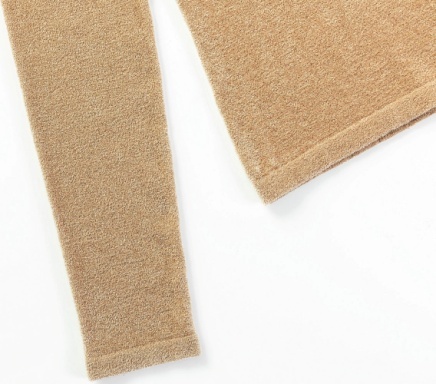 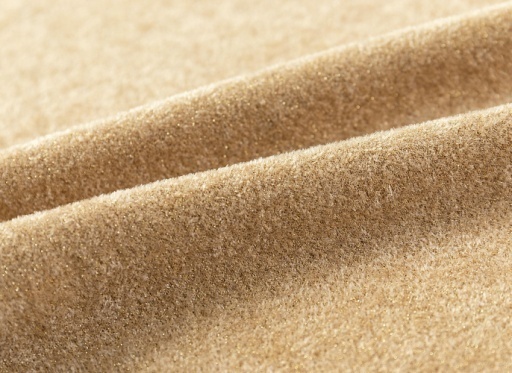 NEEDLES & STITCHES
Gauge:14GG
Yarn:  2/48 70%WOOL 30%CASHMERE  
Weight:91g
STYLE NO：21105
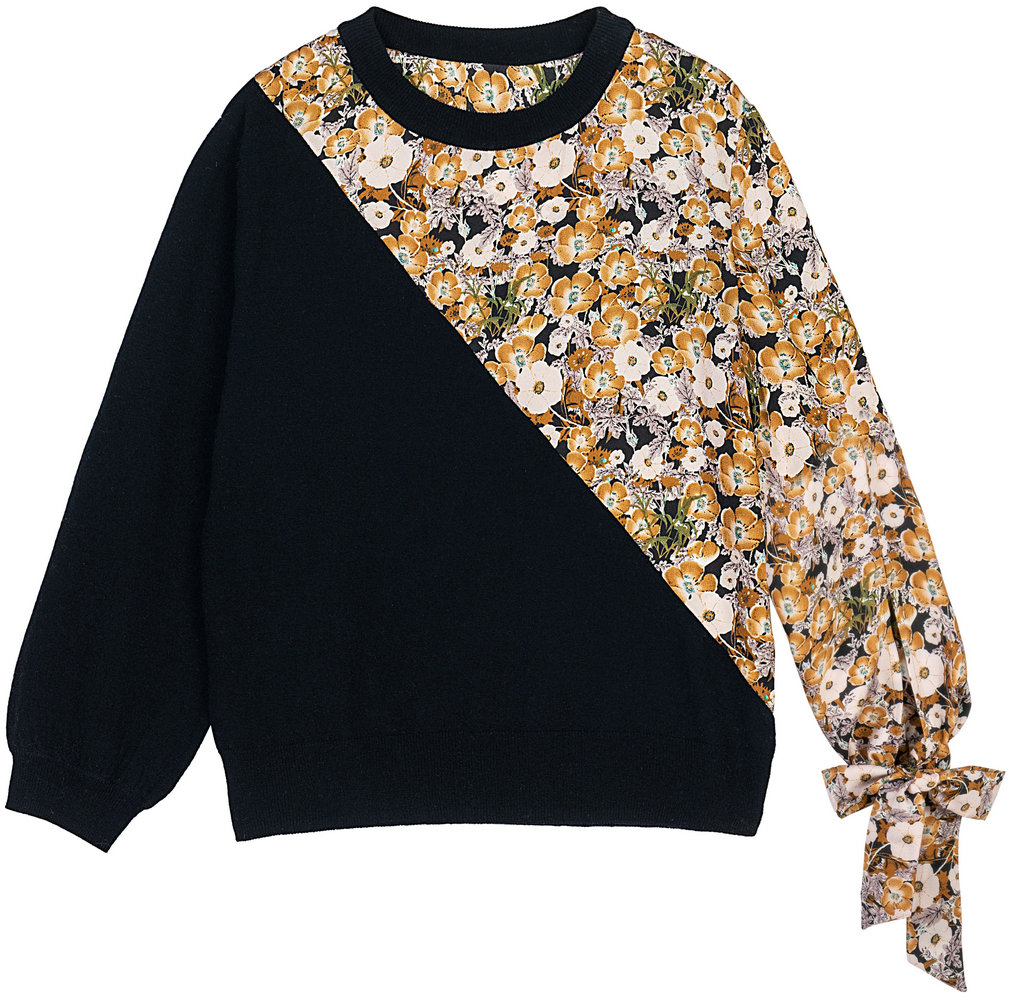 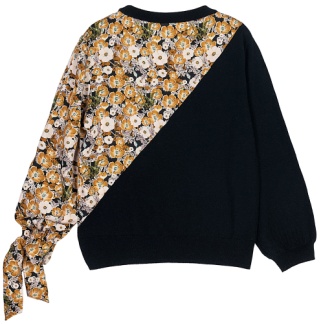 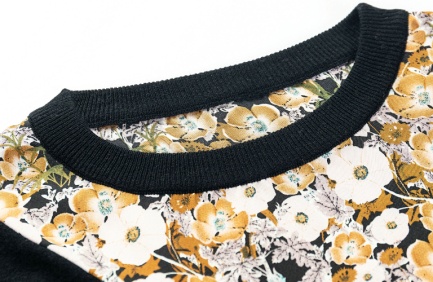 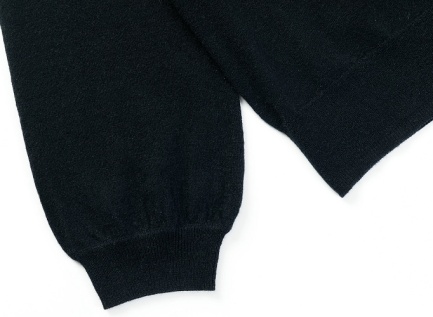 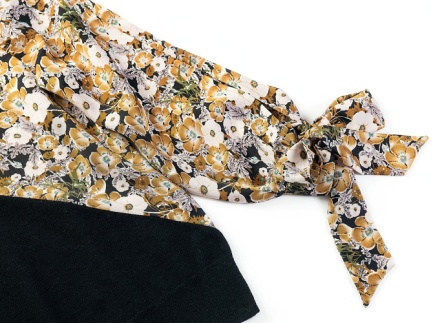 NEEDLES & STITCHES
Gauge:5GG
Yarn:    2/17.5 100%WOOL 
Weight:335g
STYLE NO：21082
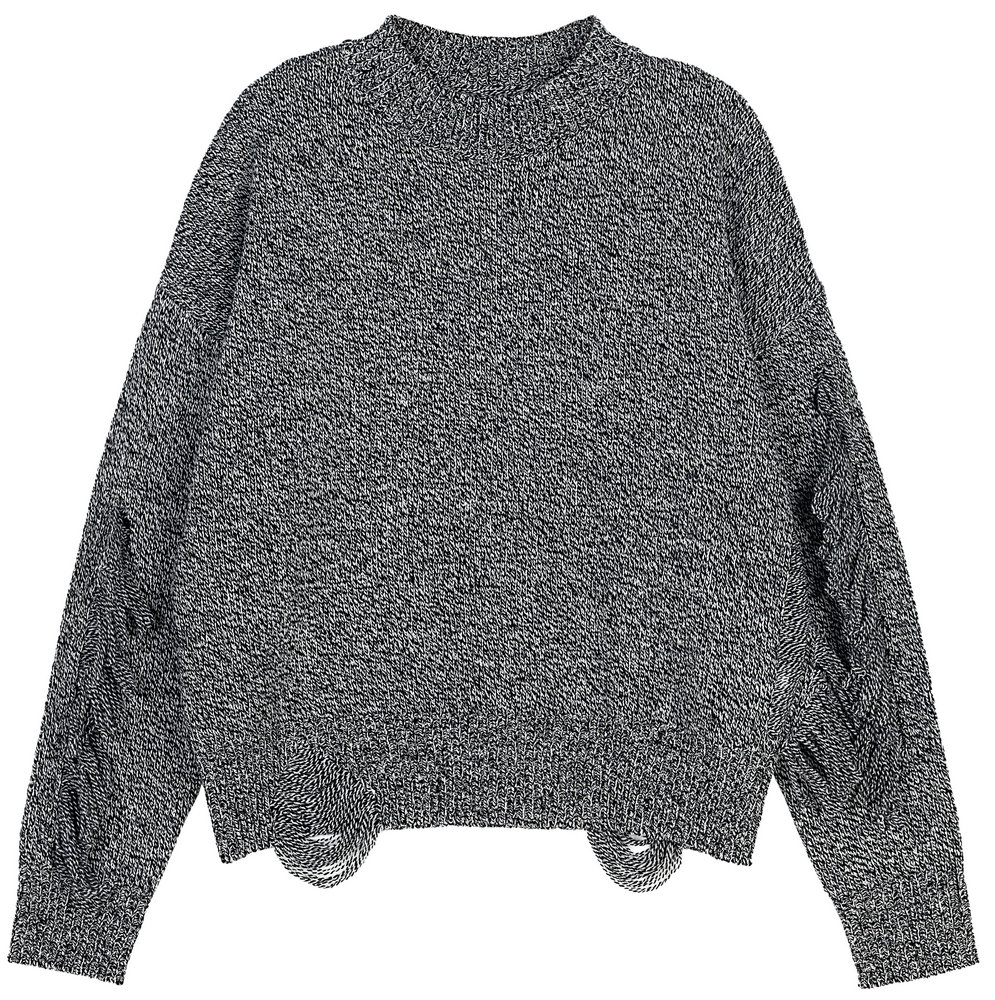 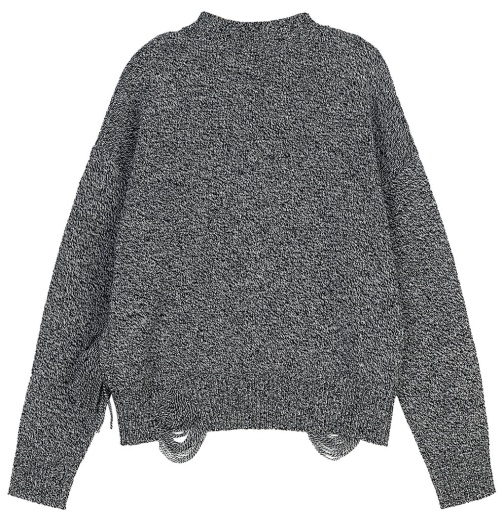 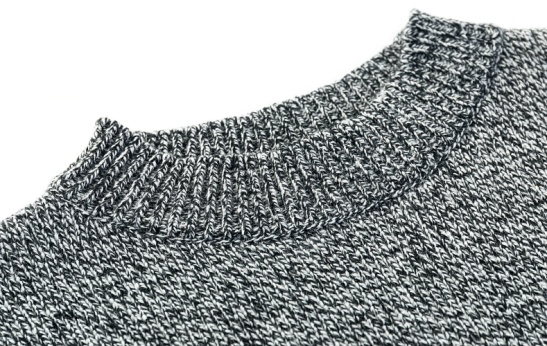 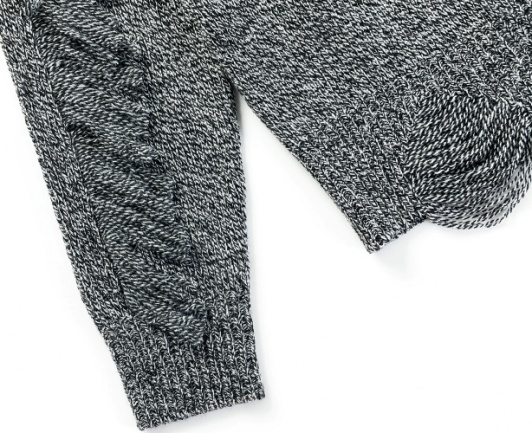 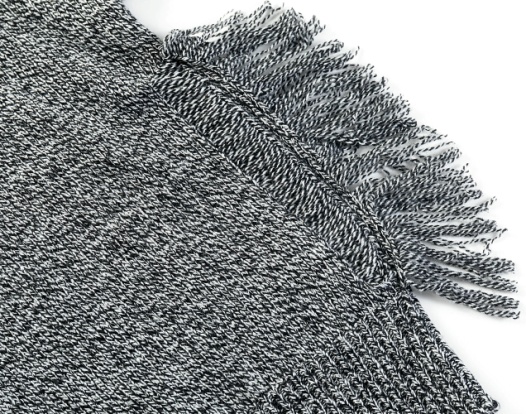 NEEDLES & STITCHES
Gauge:7GG
Yarn:   2/28 38%COTTON 31%VISCOSE 20%NYLON 11%WOOL   
Weight:654g
STYLE NO：21084
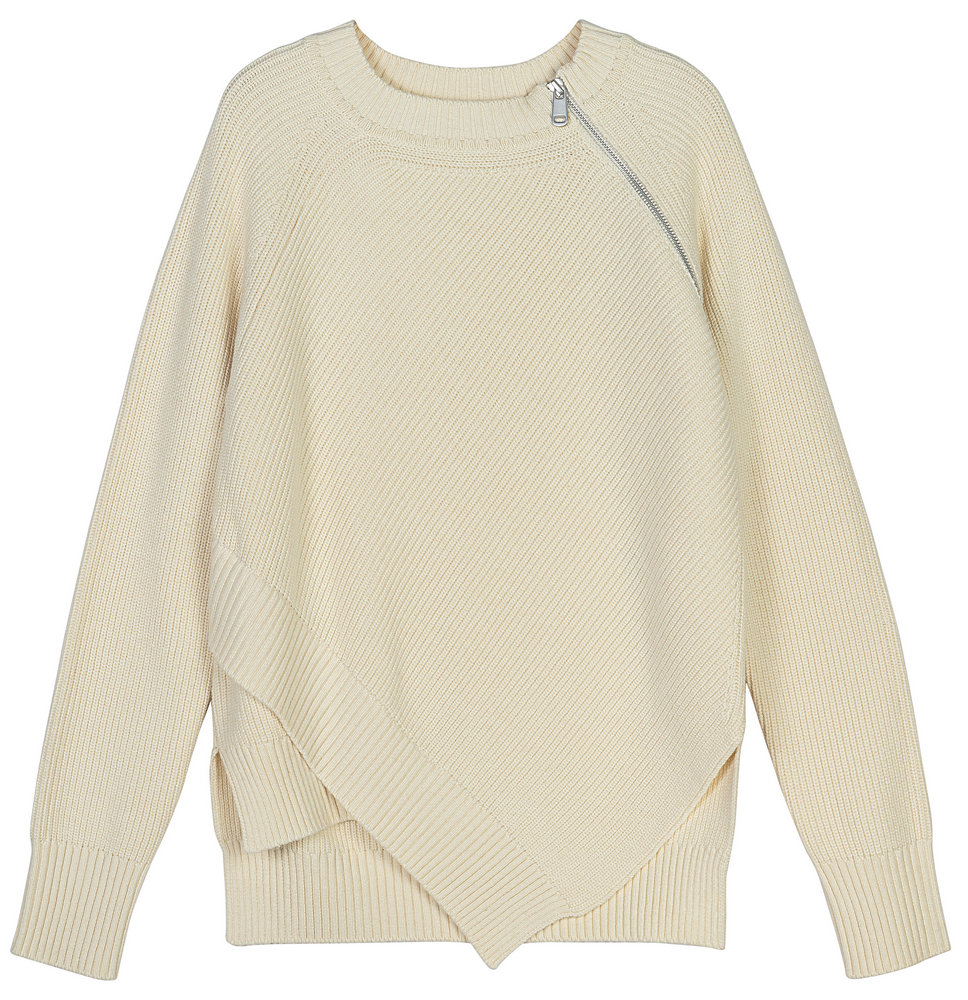 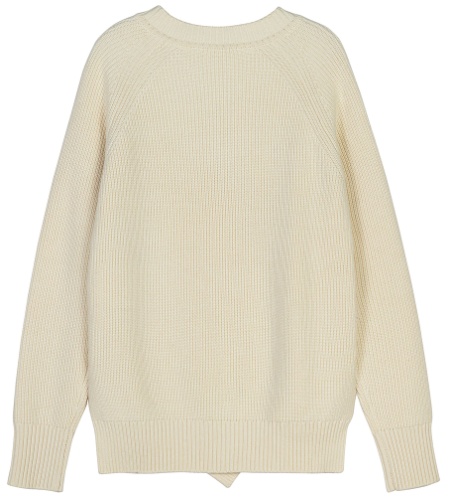 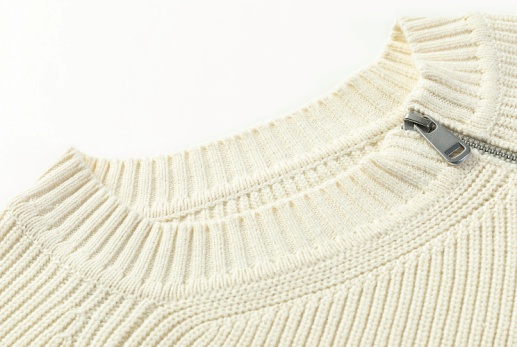 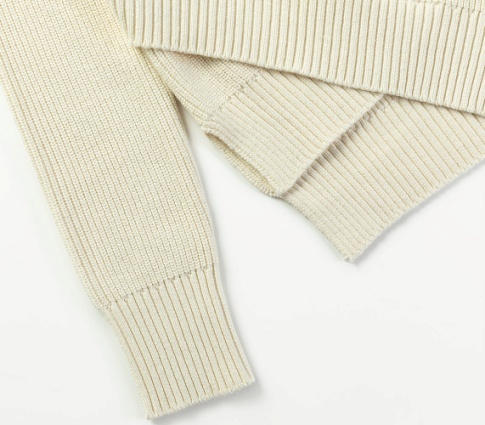 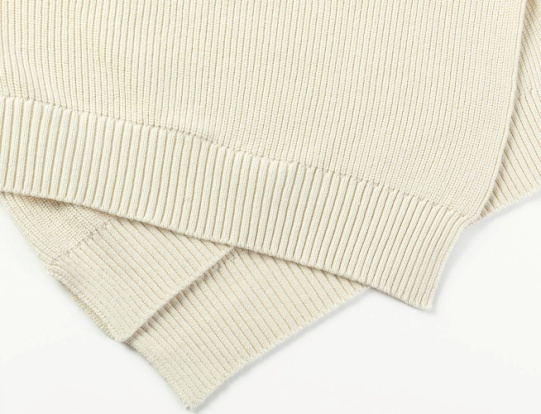 NEEDLES & STITCHES
Gauge:5GG
Yarn:    1/5.5 36%COTTON 29%ACRYLIC 25%RECYCLED COTTON 10%POLYESTER  
Weight:313g
STYLE NO：21096
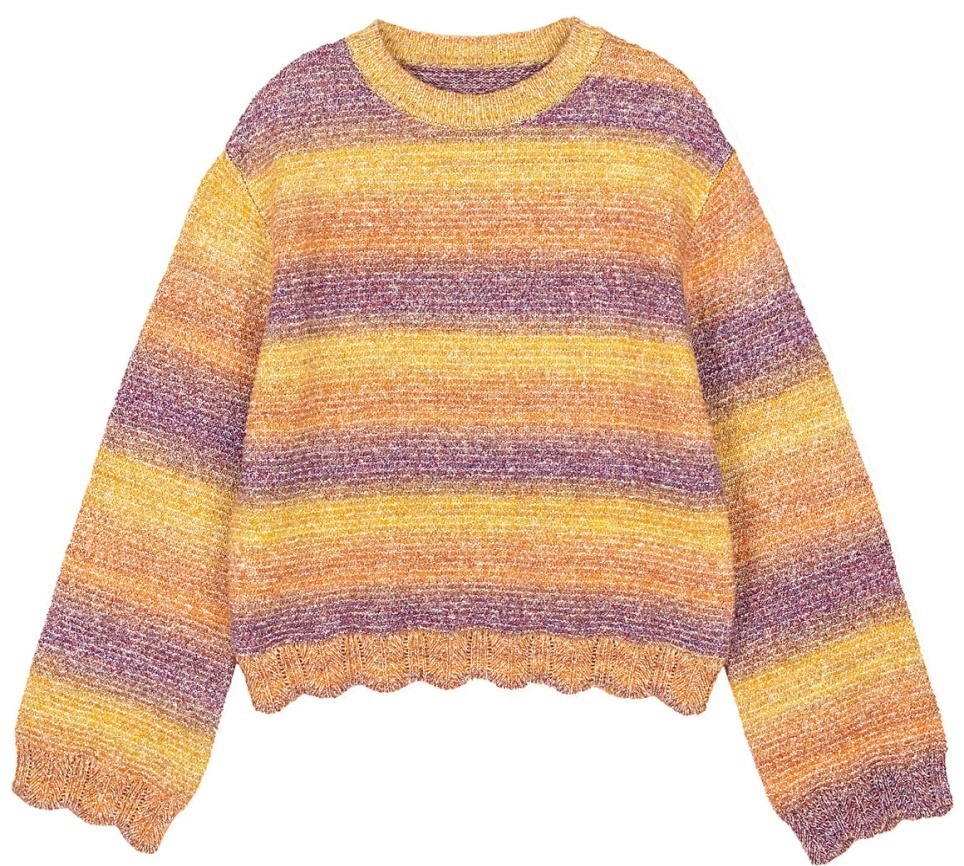 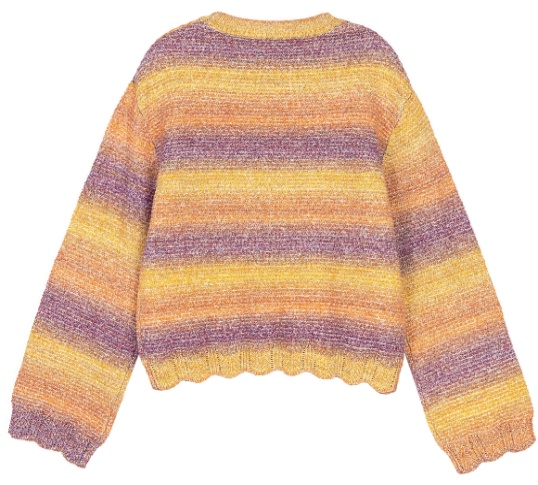 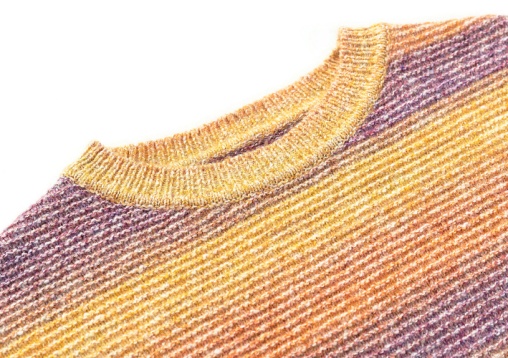 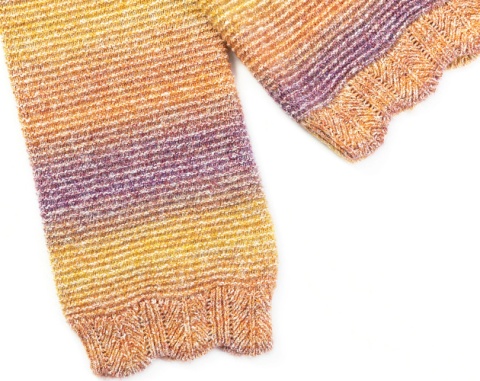 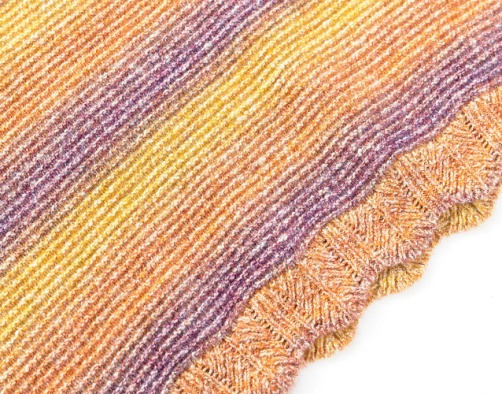 NEEDLES & STITCHES
Gauge:5GG
Yarn:   2/26 90%WOOL 10%CASHMERE 
Weight:381g
STYLE NO：21100
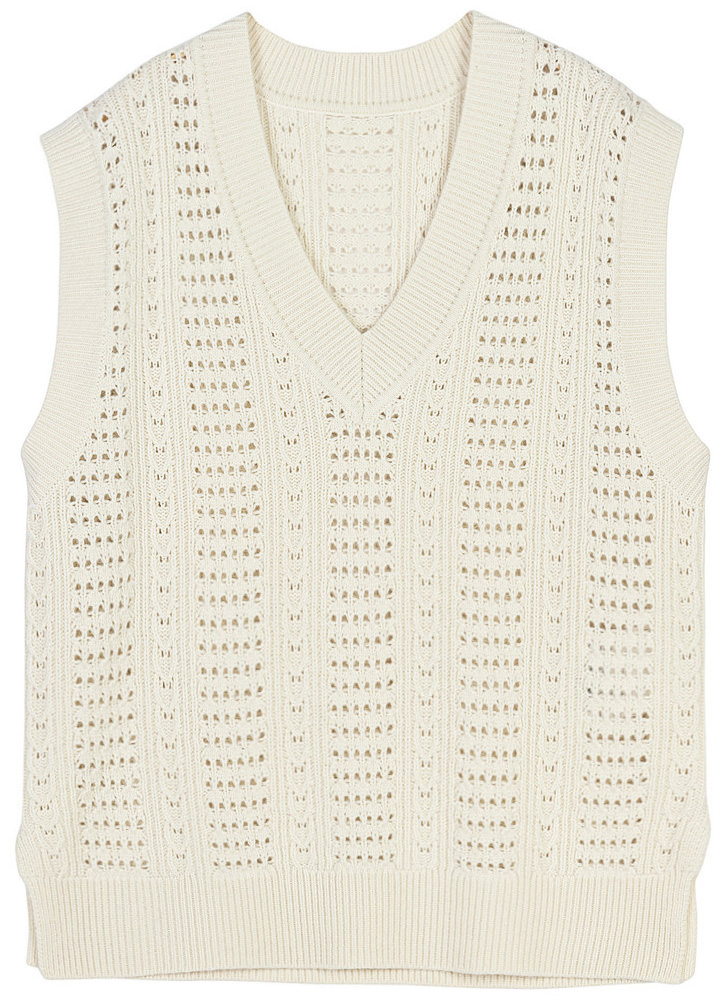 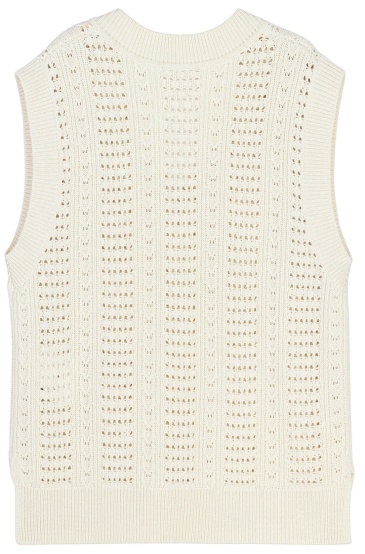 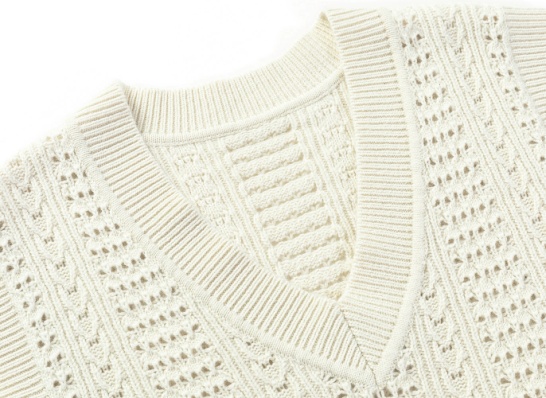 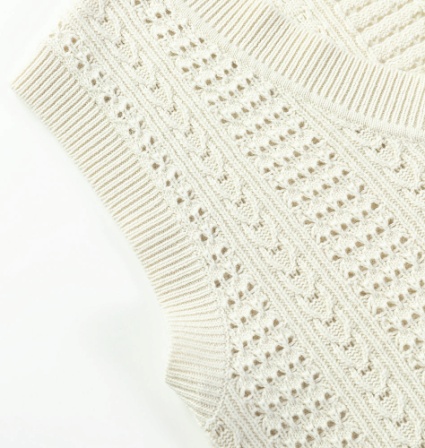 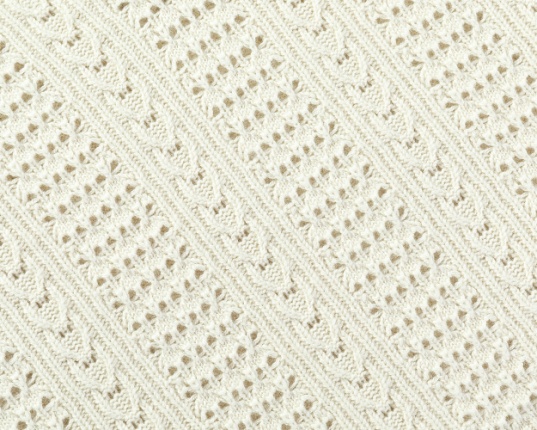 NEEDLES & STITCHES
Gauge:12GG
Yarn:       2/26 70%WOOL 12%NYLON 10%LYOCELL 8%CASHMERE  
Weight:175g
STYLE NO：21089
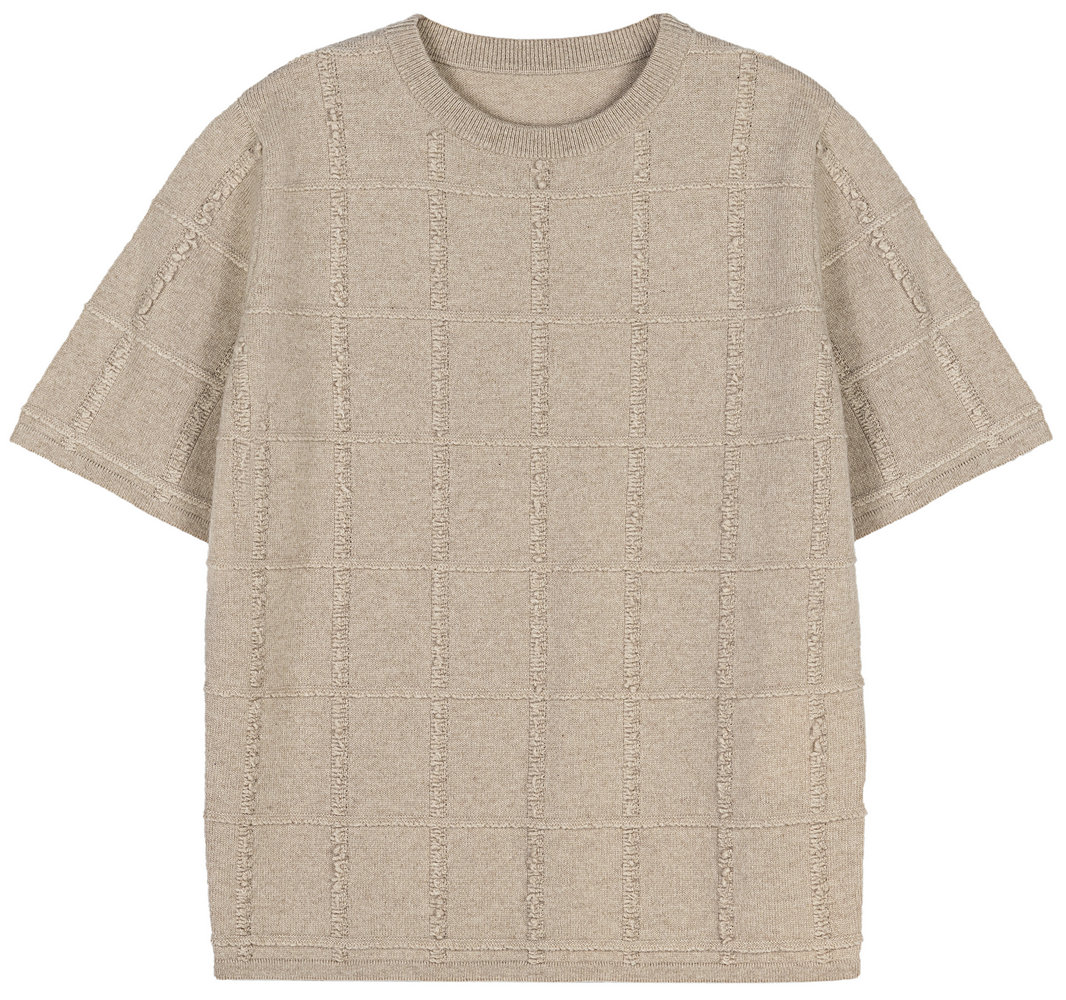 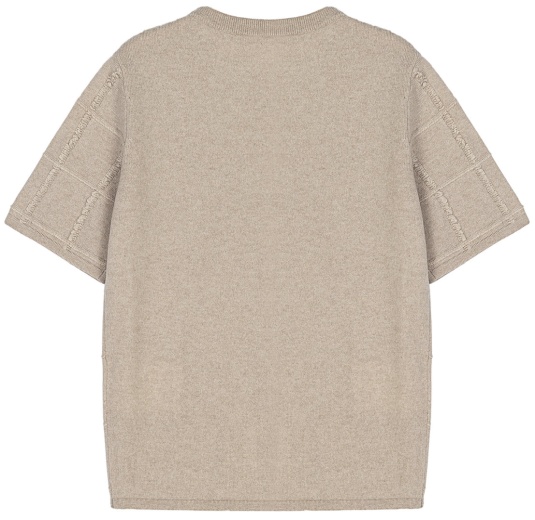 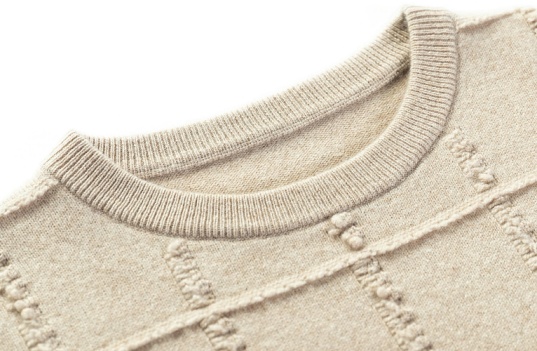 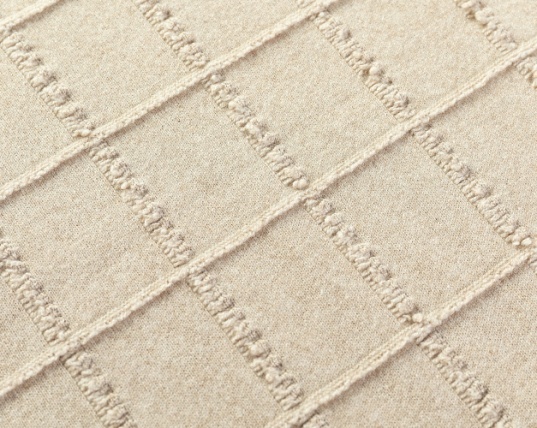 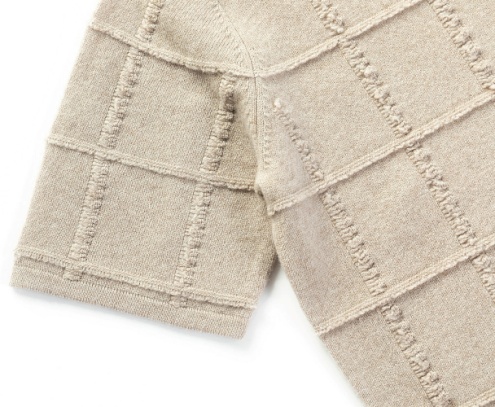 NEEDLES & STITCHES
Gauge:12GG
Yarn:       2/26 100% WOOL
       +2/26 90%WOOL 10%CASHMERE  
Weight:301g
STYLE NO：21102
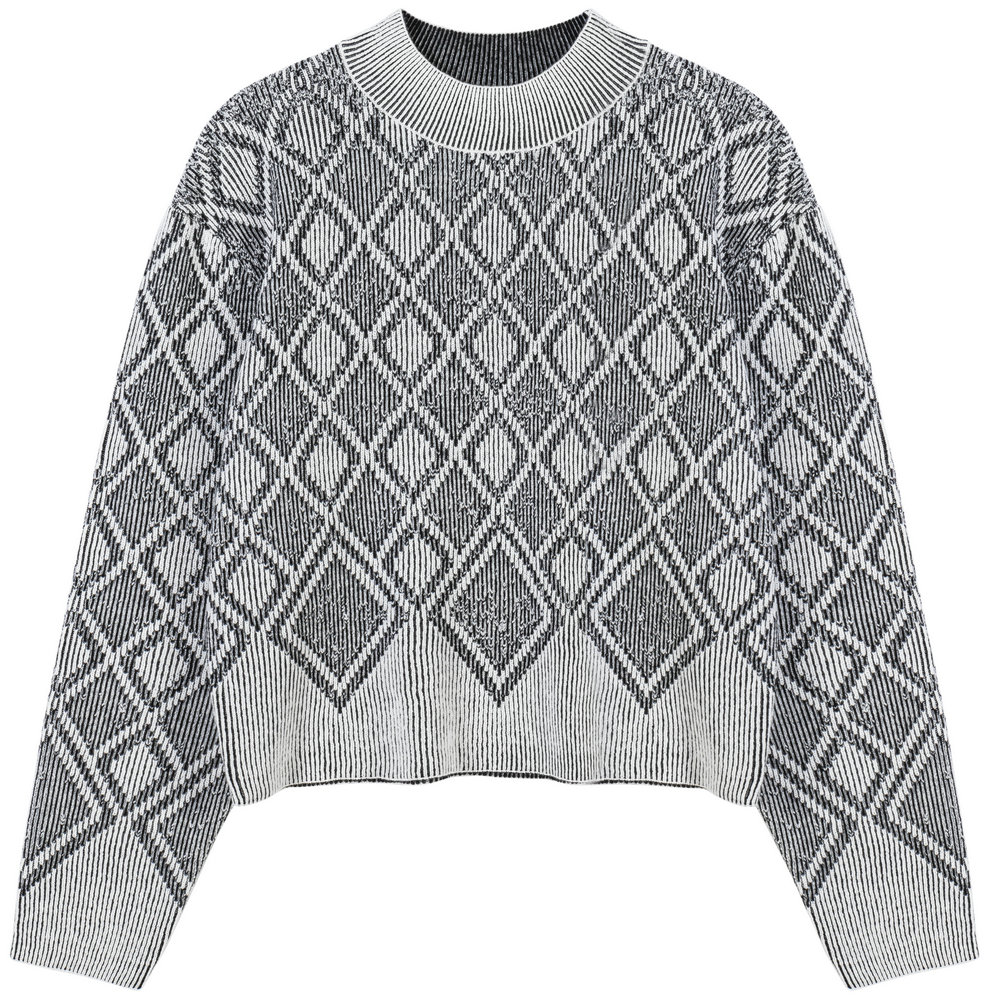 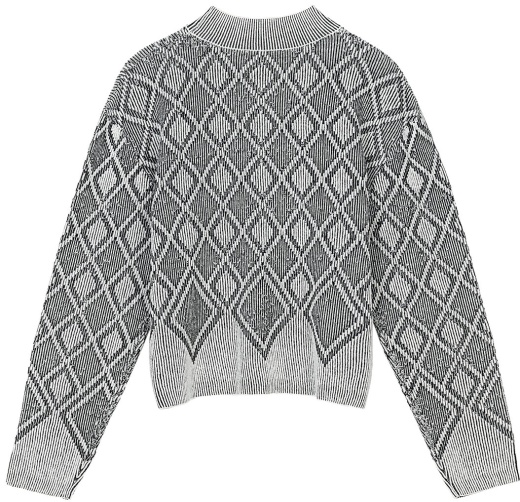 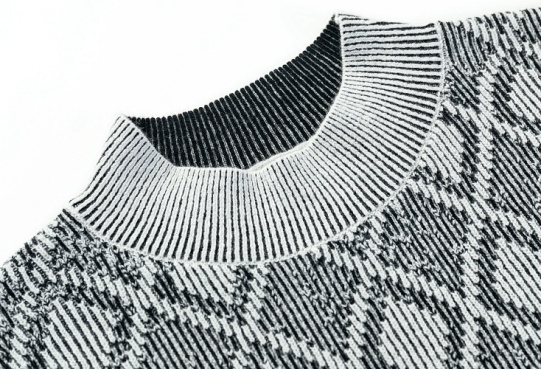 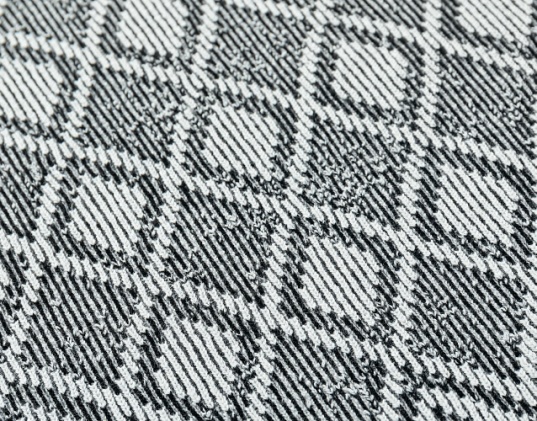 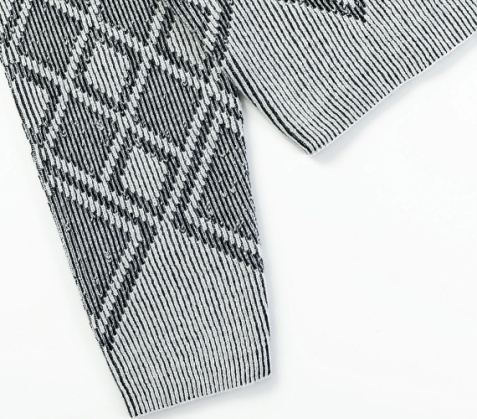 NEEDLES & STITCHES
Gauge:12GG
Yarn:1/16 100%WOOL 
       +2/48 100%WOOL
       +LUREX
Weight:327g
STYLE NO：21091
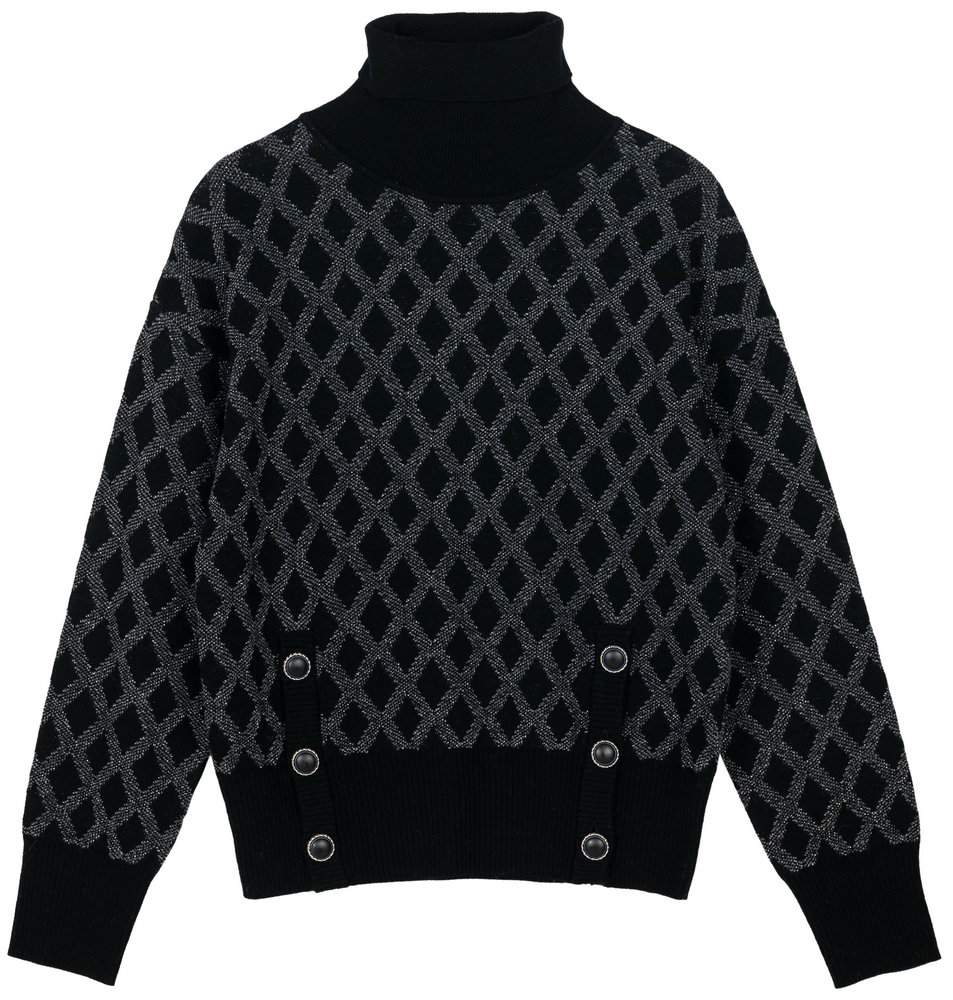 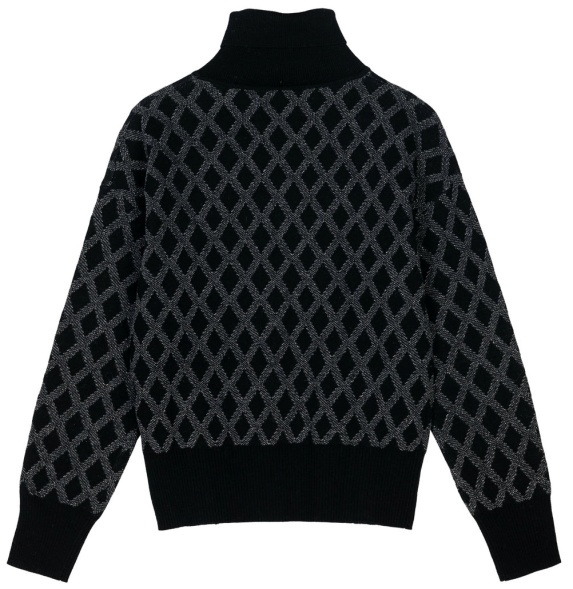 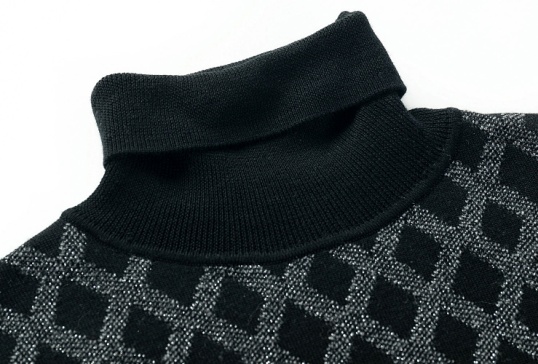 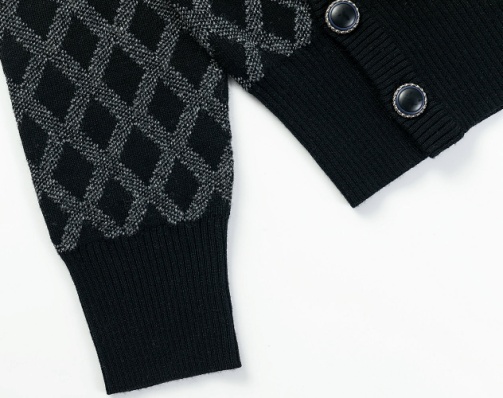 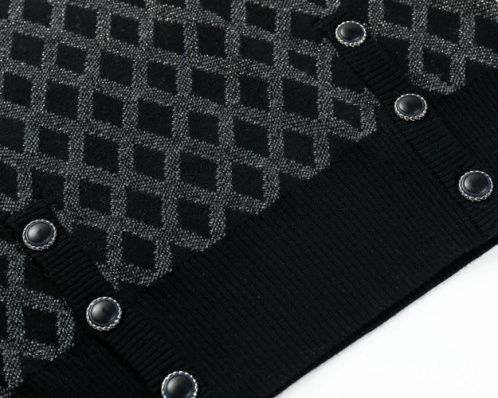 NEEDLES & STITCHES
Gauge:7GG
Yarn:2/26 100%WOOL 
       +LUREX  
Weight:310g
STYLE NO：21123
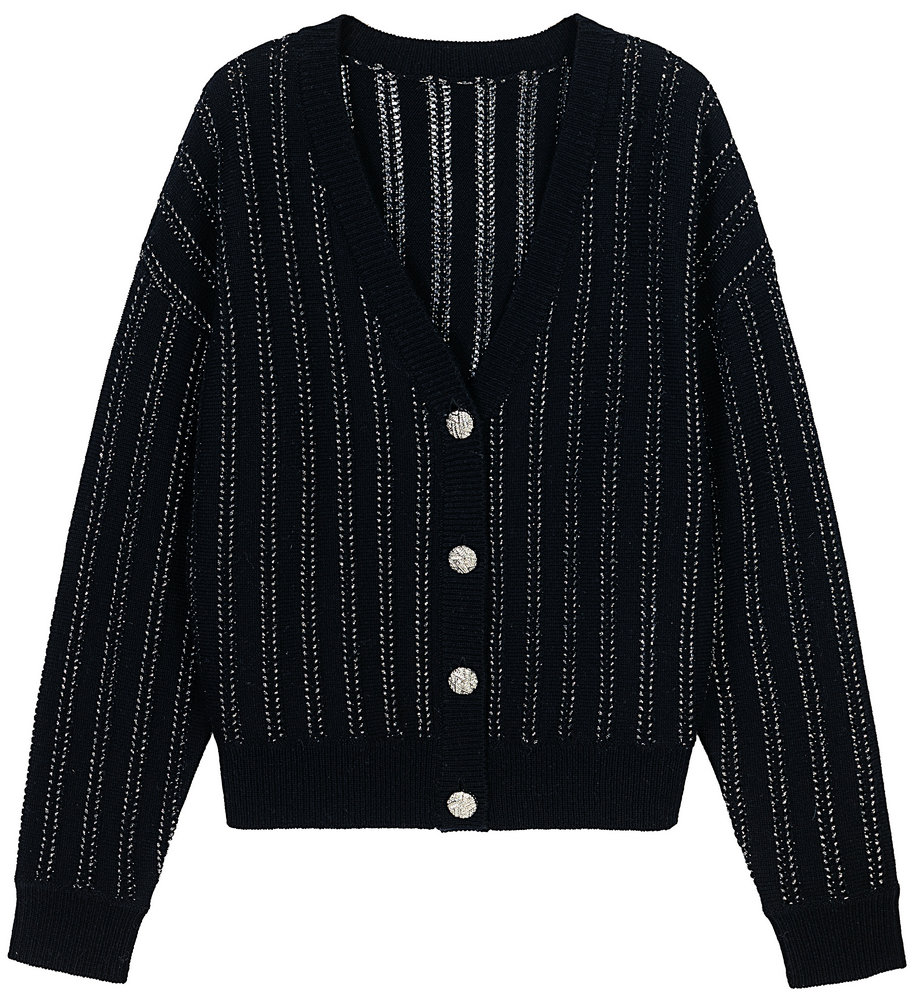 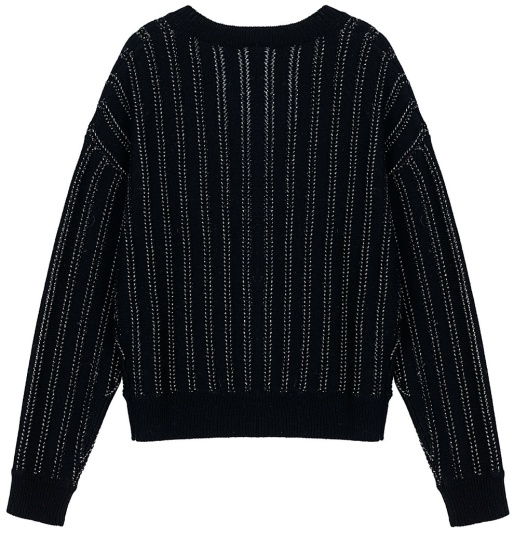 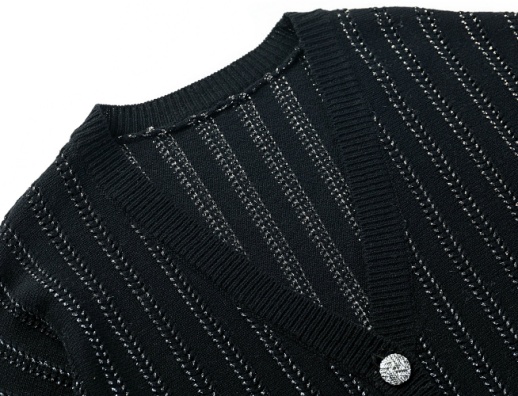 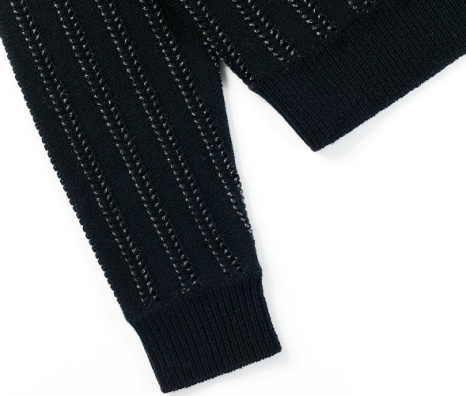 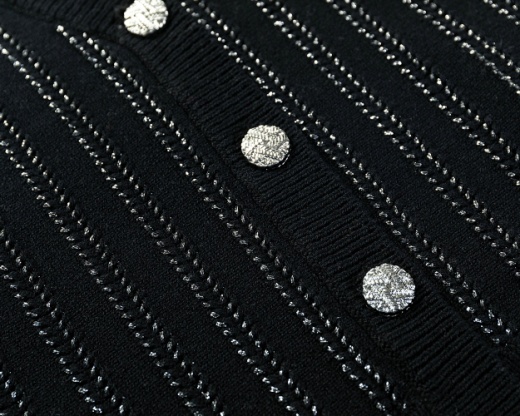